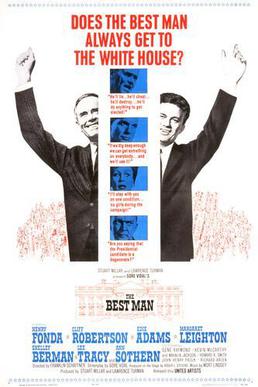 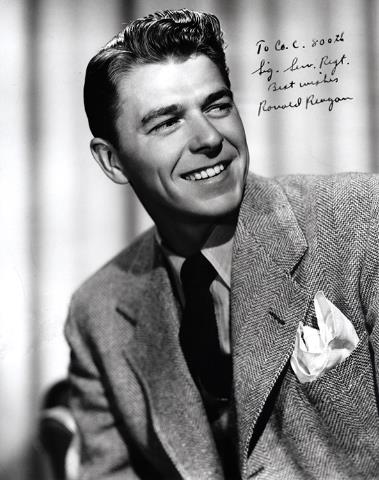 [Speaker Notes: Film poster for “The Best Man”   https://en.wikipedia.org/wiki/The_Best_Man_(1964_film)#/media/File:Best_man22234.jpg
Photo of Ronald Reagan https://www.reaganlibrary.gov/archives/audiovisual/white-house-photo-collection-galleries/early-ronald-reagan-and-family]
FamilyID=Office_ArchiveTorn
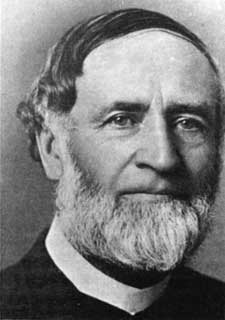 Bishop Milton Wright once famously said: 
"Men will never fly, because flying is reserved for the angels.
[Speaker Notes: Photo of bishop Milton Wright  https://en.wikipedia.org/wiki/Milton_Wright_(bishop)]
FamilyID=Office_ArchiveTorn
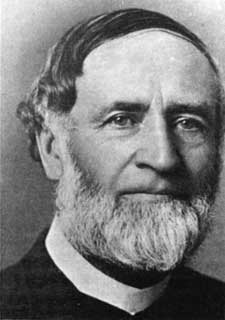 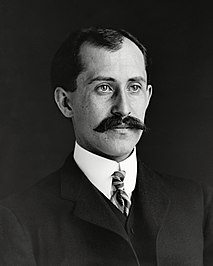 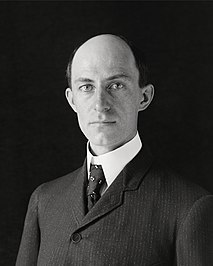 His sons, Orville and Wilbur Wright, are generally credited with inventing, building, and flying the world's first successful airplane.
[Speaker Notes: Photo of Wilbur and Orville Wright https://en.wikipedia.org/wiki/Wright_brothers]
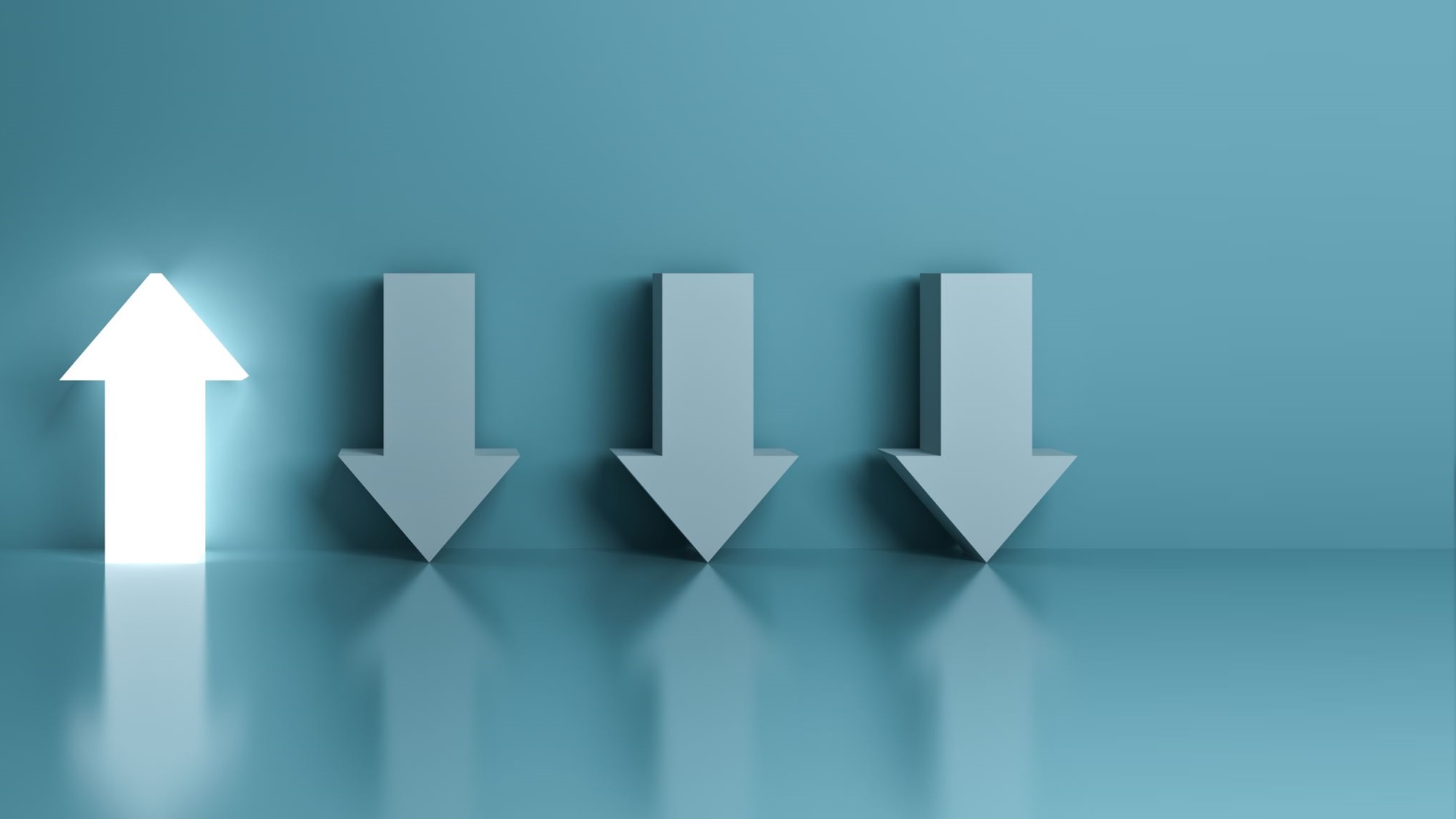 Evaluating the Evidence: 
Responses to Lazarus’ Resurrection
?
John 11:45-57
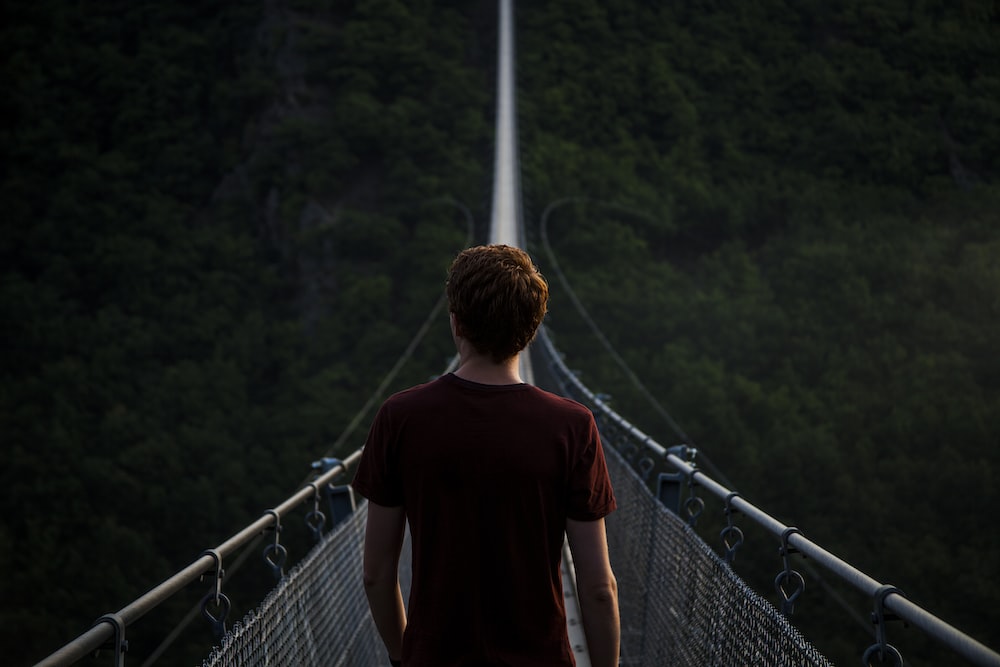 Believing
C  H  R  I  S  T
Responding to John’s Gospel
45 Many of the Jews therefore, who had come with Mary and had seen what he did, believed in him,
The Believers
Signs in John's Gospel
WATER TO WINE 2:1-11
HEALING OFFICIAL'S
SON 4:46-54
HEALINGPARALYTIC5:1-18
FEEDING50006:1-15
WALKINGON WATER6:16-24
HEALINGBLIND MAN9:1-7
RAISINGLAZARUS11:1-45
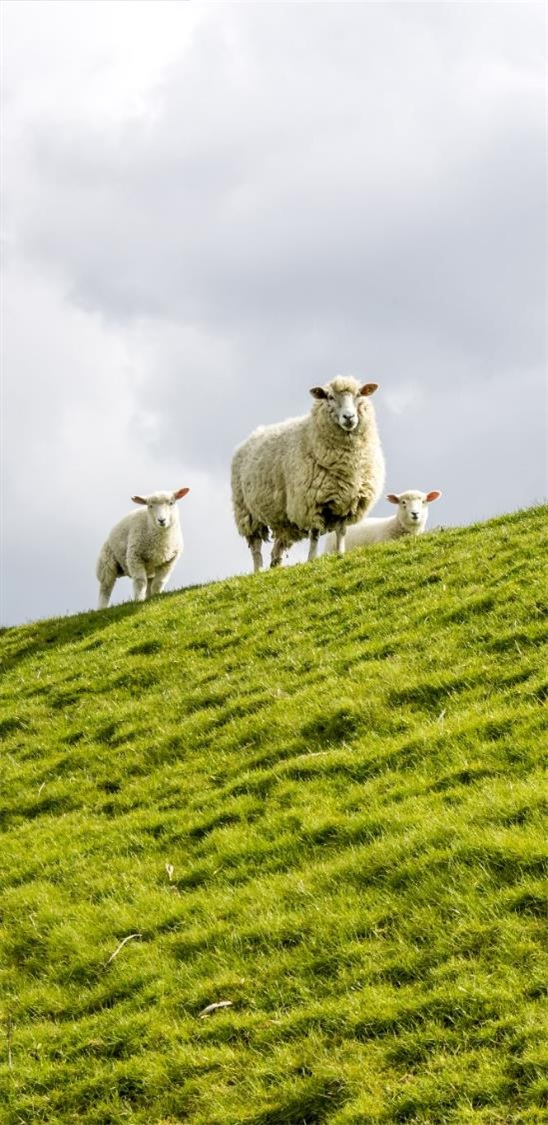 I am the bread of life (6:35)
I am the light of the world (8:12)
I am the door [of the sheep] (10:7)
I am the good shepherd (10:11, 14)
I am the resurrection and the life (11:25)
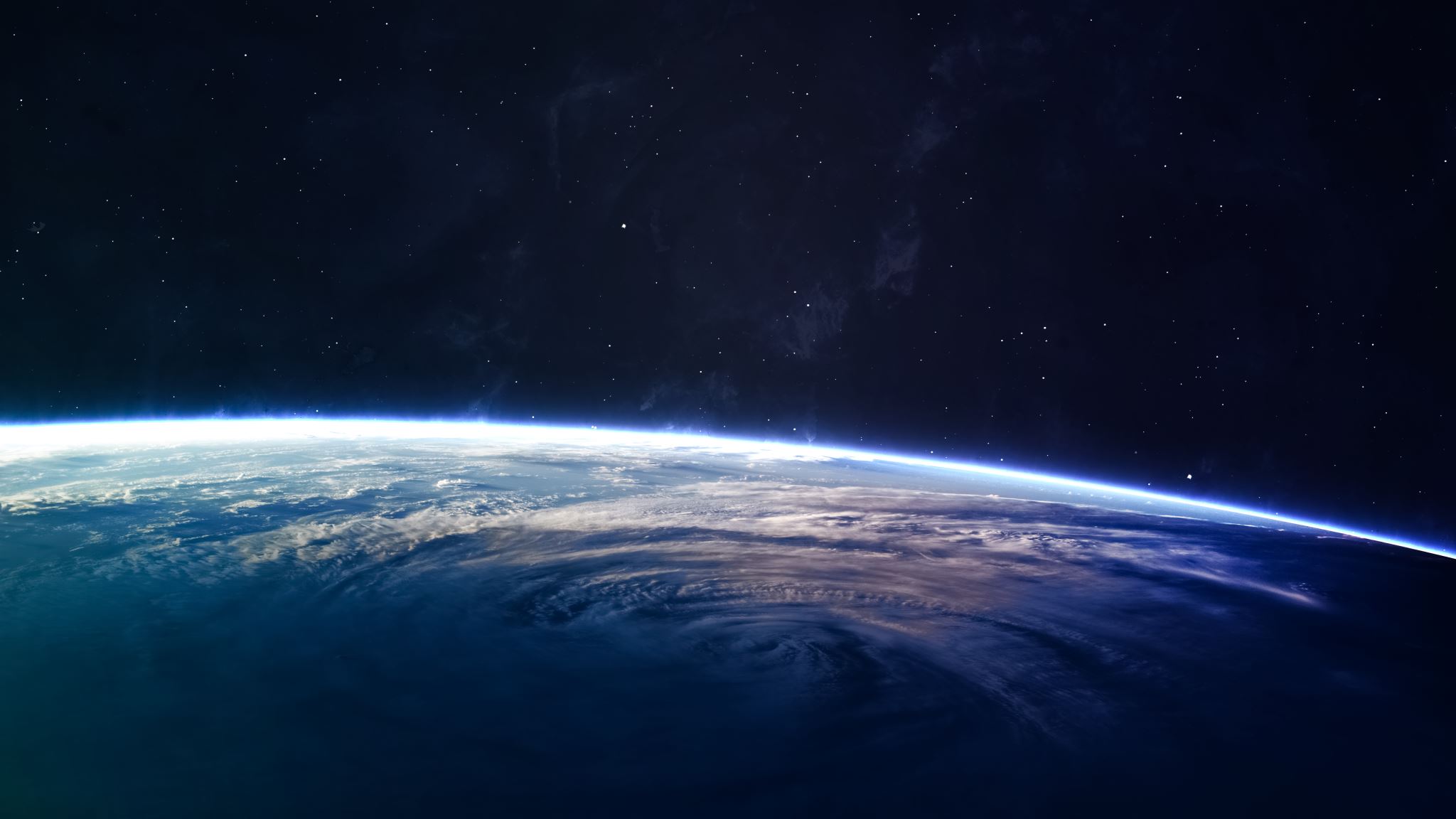 John 11:27 (ESV)
“Yes, Lord; I believe that you are the Christ,   the Son of God, who is coming into the world.”
Defeat Israel's Enemies
Restore Davidic Kingdom
Isa 11:1
Spiritual Renewal and Redemption
Jer 31:31-34
Expectations for
 “the Messiah”
Usher in Peace and Justice
Isa 2:4
Gather the Exiles
Isa 11:11-12
Restore the Temple
45 Many of the Jews therefore, who had come with Mary and had seen what he did, believed in him,
The Believers
46 but some of them went to the Pharisees and told them what Jesus had done.
The Skeptics
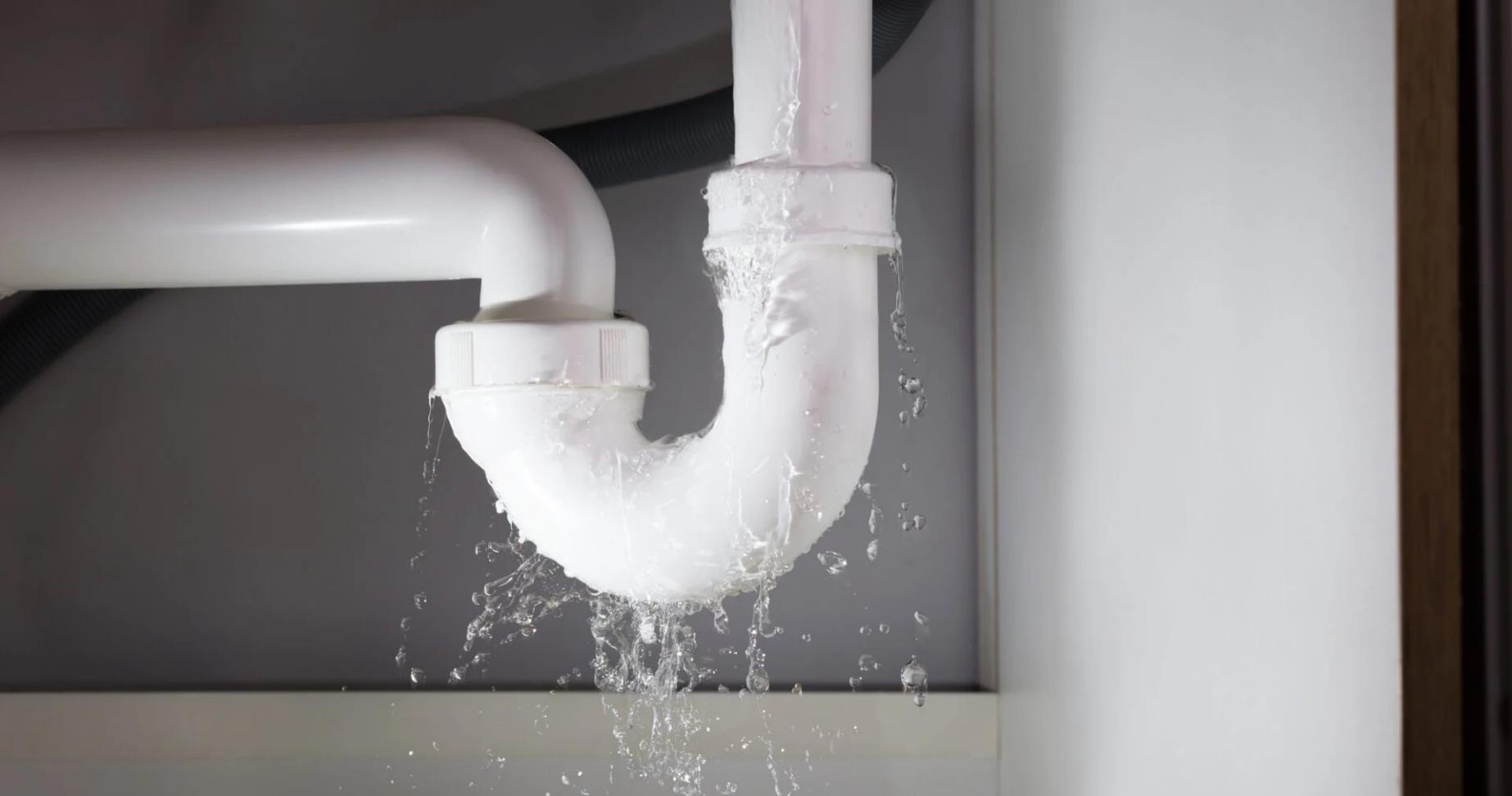 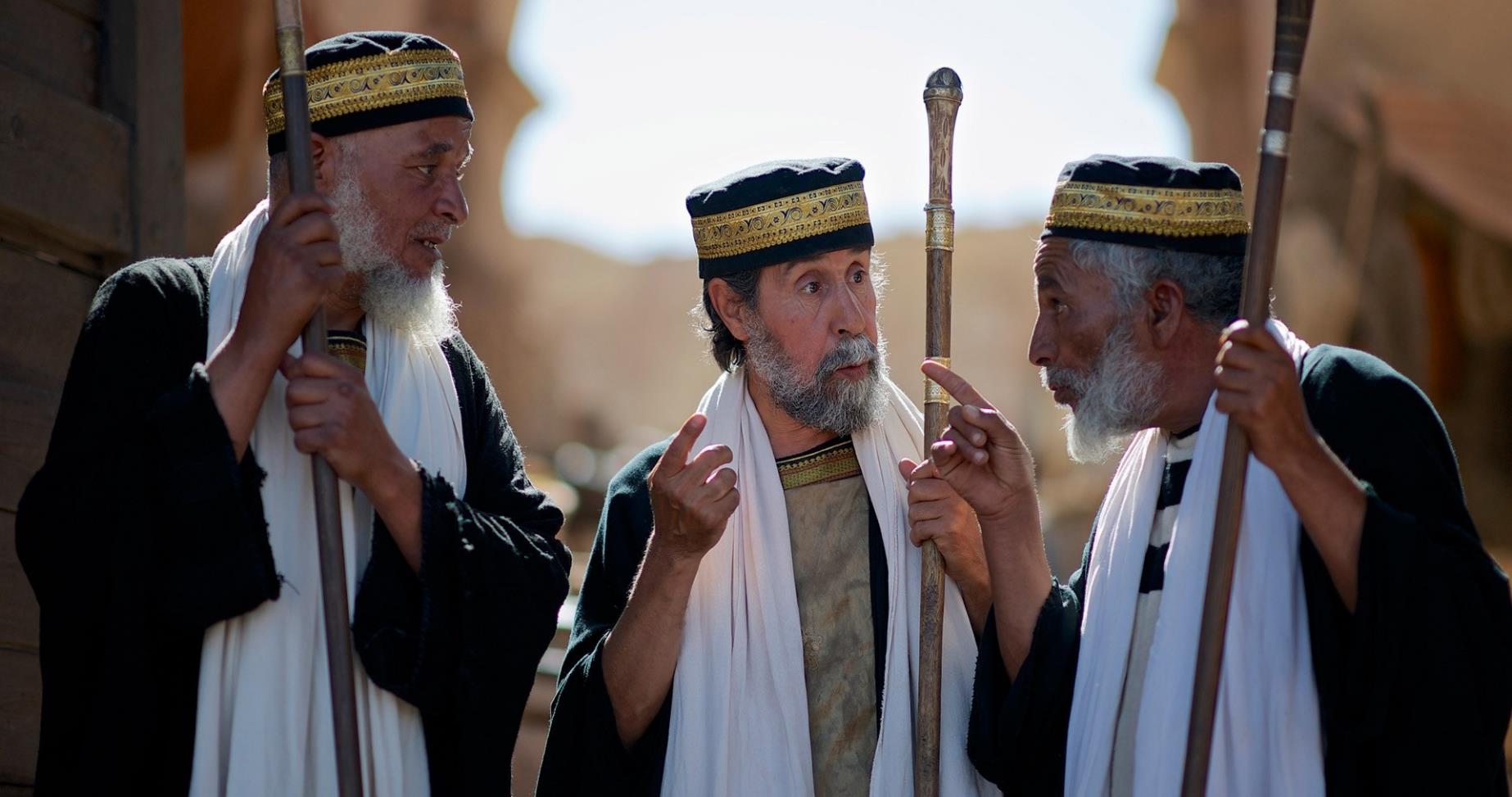 Pharisees   (image courtesy of www.freebibleimages.org)
Matthew 23:1-4 (NLT)
1 Then Jesus said to the crowds and to his disciples, 2 “The teachers of religious law and the Pharisees are the official interpreters of the law of Moses. 3 So practice and obey whatever they tell you, but . . .
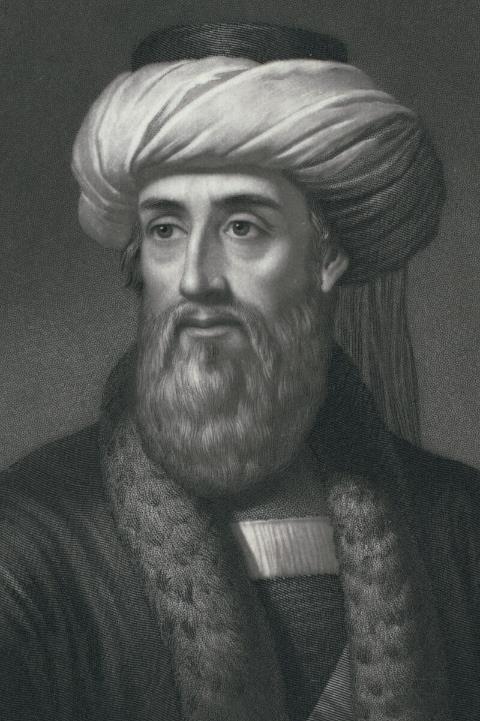 Josephus writes that the Pharisees had 

“a great deal of influence among the populace” 

and that 

“the masses of commoners accepted many of these doctrines, so much so that even the Sadducees were subject to the Pharisees in some measure.”
[Speaker Notes: Pharisees: In the Lexham Bible Dictionary]
1 John 4:1
Dear friends, do not believe everyone who claims to speak by the Spirit. You must test them to see if the spirit they have comes from God. For there are many false prophets in the world.
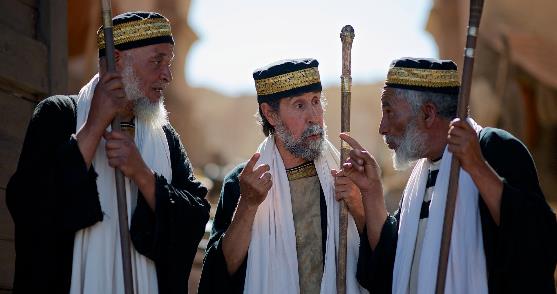 47 So the chief priests 
     and the Pharisees
gathered the council 
and said, “What are
 we to do? For this 
man performs many 
signs. 48 If we let him 
go on like this, everyone 
     will believe in him, and 
 the Romans will come and 
take away both our place and our nation.”
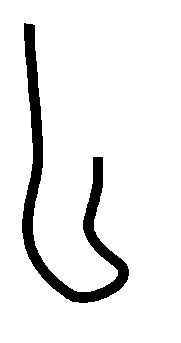 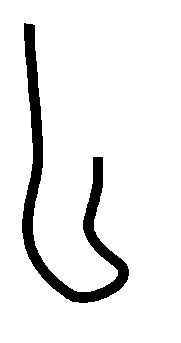 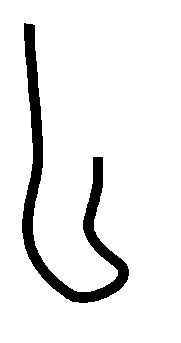 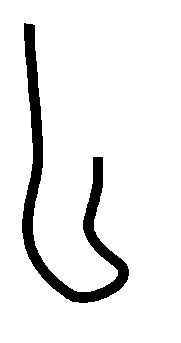 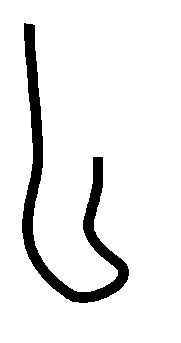 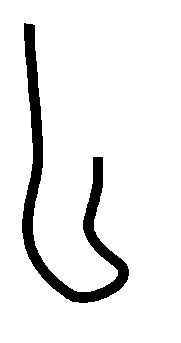 The Reactionaries
47 So the chief priests 
     and the Pharisees
gathered the council 
and said, “What are
 we to do? For this 
man performs many 
signs. 48 If we let him 
go on like this, everyone 
     will believe in him, and 
 the Romans will come and 
take away both our place and our nation.”
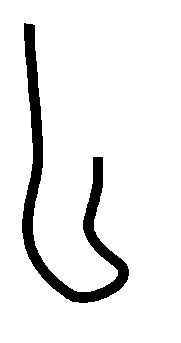 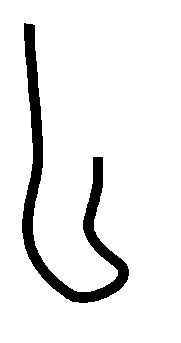 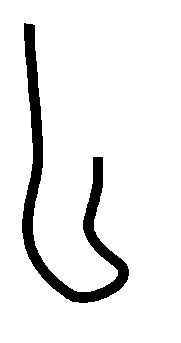 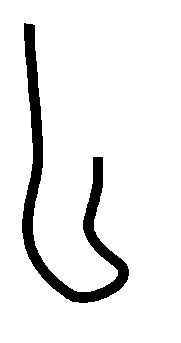 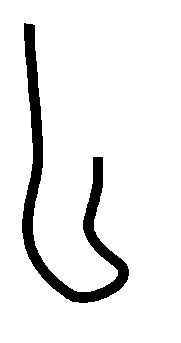 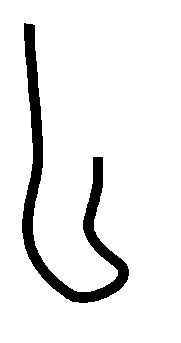 The Reactionaries
47 So the chief priests 
     and the Pharisees
gathered the council 
and said, “What are
 we to do? For this 
man performs many 
signs. 48 If we let him 
go on like this, everyone 
     will believe in him, and 
 the Romans will come and 
take away both our place and our nation.”
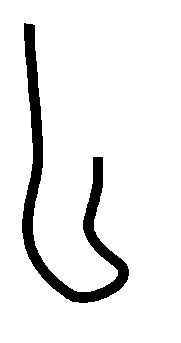 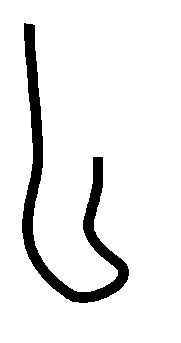 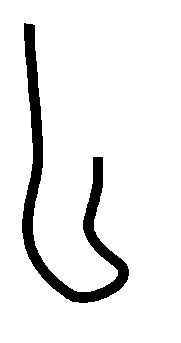 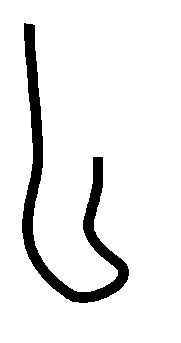 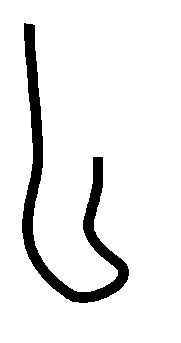 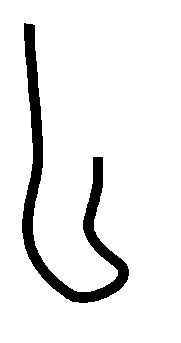 The Reactionaries
Matthew 23:1-4
1 Then Jesus said to the crowds and to his disciples, 2 “The teachers of religious law and the Pharisees are the official interpreters of the law of Moses. 3 So practice and obey whatever they tell you, but don’t follow their example. For they don’t practice what they teach. 4 They crush people with unbearable religious demands and never lift a finger to ease the burden.
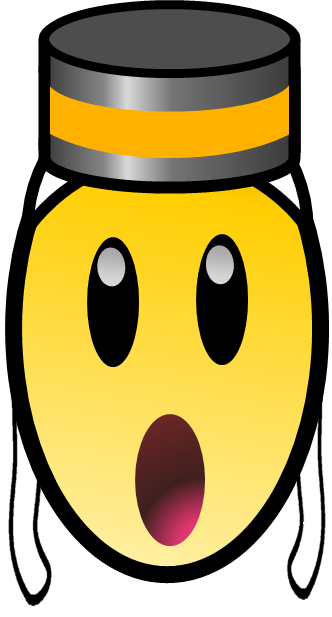 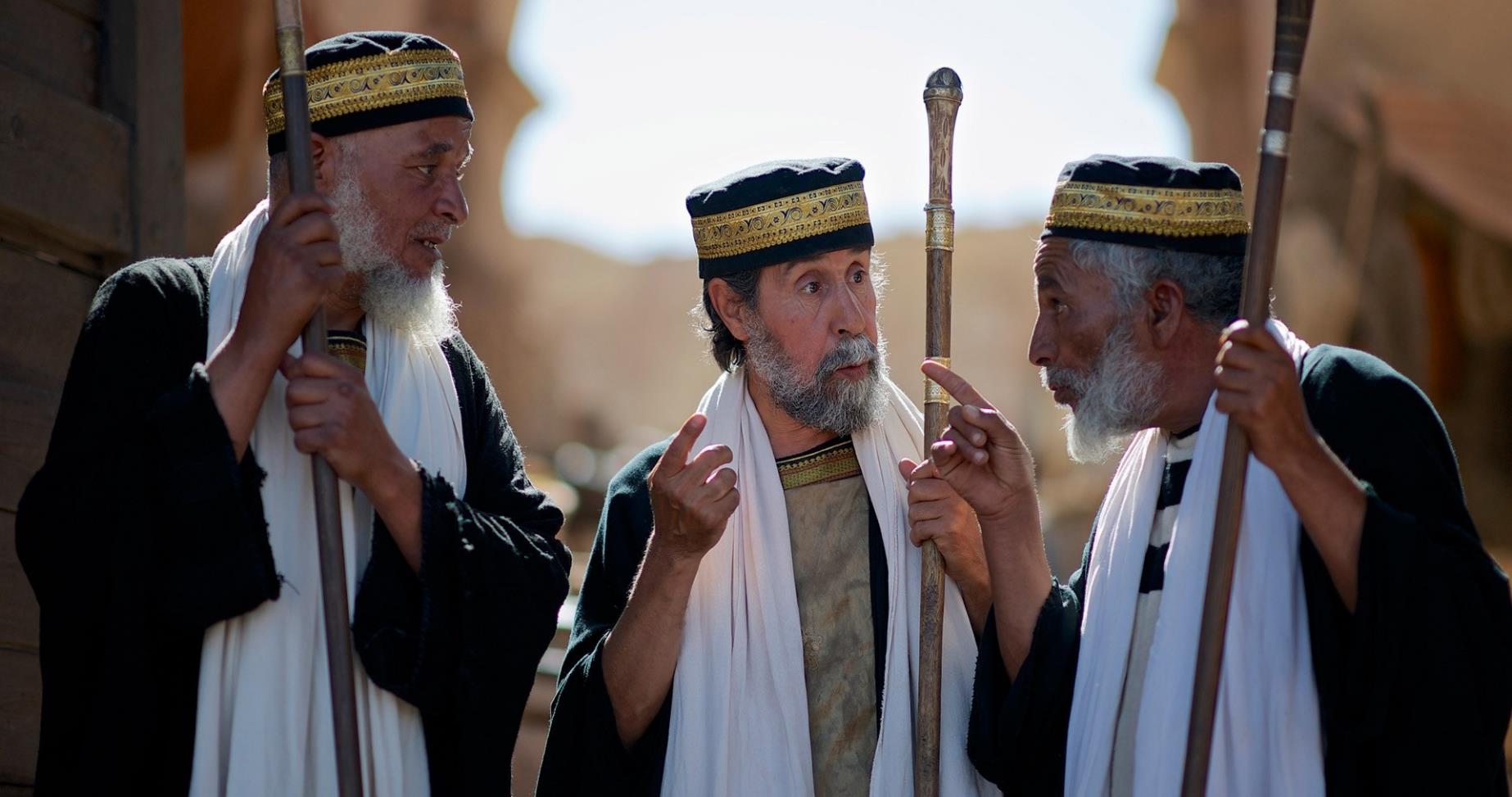 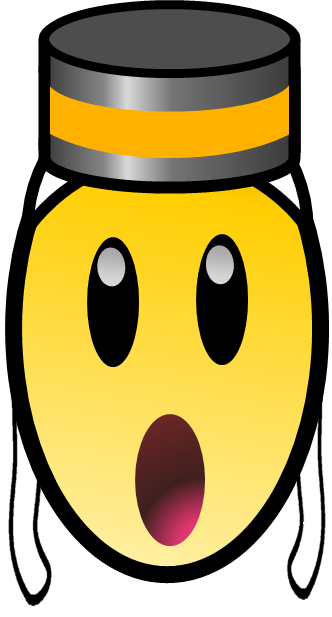 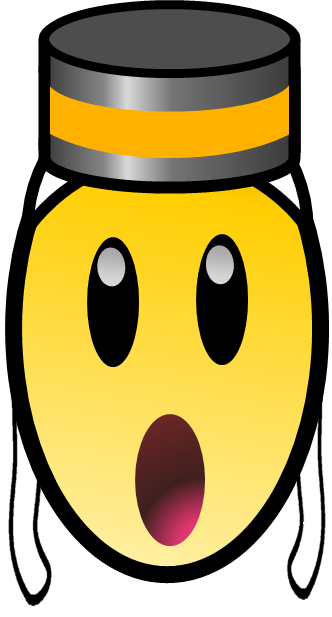 6 And they love to sit at the head table at banquets and in the seats of honor in the synagogues. 7 They love to receive respectful greetings as they walk in the marketplaces, and to be called ‘Rabbi.’
49 But one of them, Caiaphas, who was high priest that year, said to them, “You know nothing at all. 50 Nor do you understand that it is better for you that one man should die for the people, not that the whole nation should perish.”
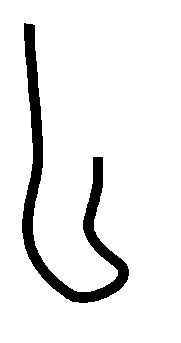 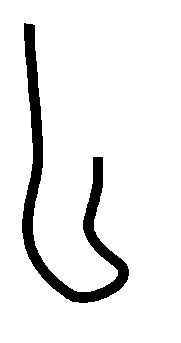 The Problem Solver
John 5:18	This was why the Jews were seeking all the more to kill him,. . .
John 7:1	. . .He would not go about in Judea, because the Jews were seeking to kill him.
John 7:19	Has not Moses given you the law? Yet none of you keeps the law. Why do you seek to kill me?”
John 7:25	Some of the people of Jerusalem therefore said, “Is not this the man whom they seek to kill?
John 8:37	yet you seek to kill me because my word finds no place in you.
John 8:40	but now you seek to kill me, a man who has told you the truth that I heard from God.
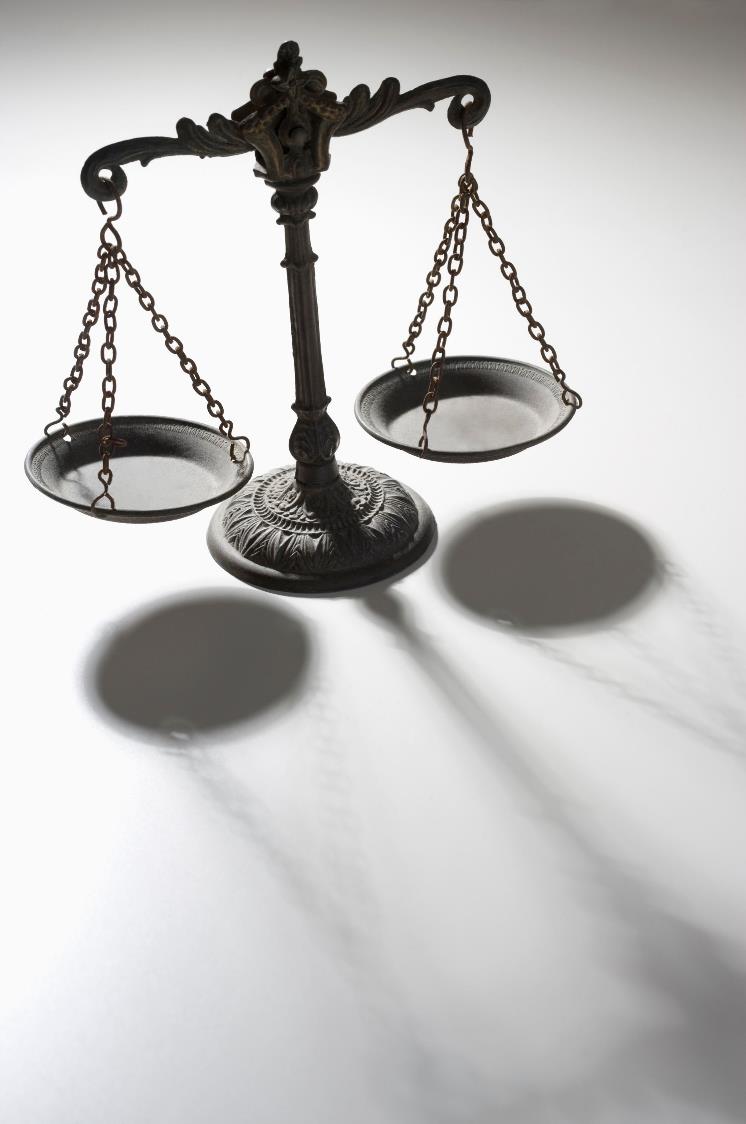 An ounce of prevention is worth a pound of cure.

防患于未然，治疗于事后。(Fáng huàn yú wèi rán, 
zhì liáo yú shì hòu.)

"Prevent trouble before it arises; put out the fire before it spreads."
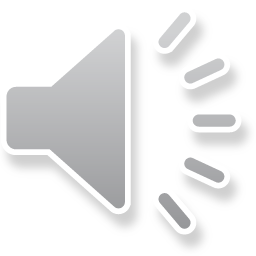 49 But one of them, Caiaphas, who was high priest that year, said to them, “You know nothing at all. 50 Nor do you understand that it is better for you that one man should die for the people, not that the whole nation should perish.”
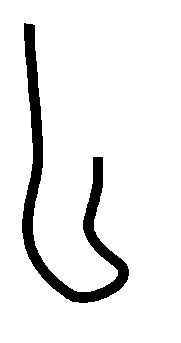 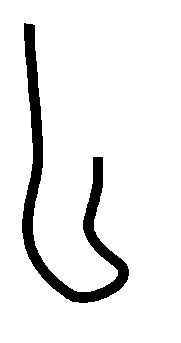 The Problem Solver
51 He did not say this of his own accord, but being high priest that year he prophesied that Jesus would die for the nation, 52 and not for the nation only, but also to gather into one the children of God who are scattered abroad.
Expectations for
 “the Messiah”
Gather the Exiles
Isa 11:11-12
Matthew 16:21
21 From that time Jesus began to show his disciples that he must go to Jerusalem and suffer many things from the elders and chief priests and scribes, and be killed, and on the third day be raised.

Matthew 17:22-23
22 As they were gathering in Galilee, Jesus said to them, “The Son of Man is about to be delivered into the hands of men, 23 and they will kill him, and he will be raised on the third day.” And they were greatly distressed.

Matthew 20:18-19
18 “See, we are going up to Jerusalem. And the Son of Man will be delivered over to the chief priests and scribes, and they will condemn him to death 19 and deliver him over to the Gentiles to be mocked and flogged and crucified, and he will be raised on the third day.”
John 2:19-22
19 Jesus answered them, “Destroy this temple, and in three days I will raise it up.” 20 The Jews then said, “It has taken forty-six years to build this temple, and will you raise it up in three days?” 21 But he was speaking about the temple of his body. 22 When therefore he was raised from the dead, his disciples remembered that he had said this, and they believed the Scripture and the word that Jesus had spoken.
49 But one of them, Caiaphas, who was high priest that year, said to them, “You know nothing at all. 50 Nor do you understand that it is better for you that one man should die for the people, not that the whole nation should perish.”
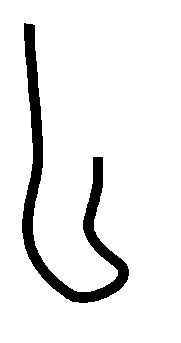 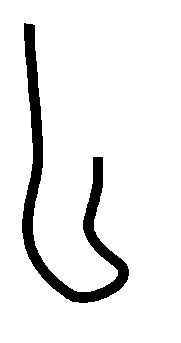 The Problem Solver
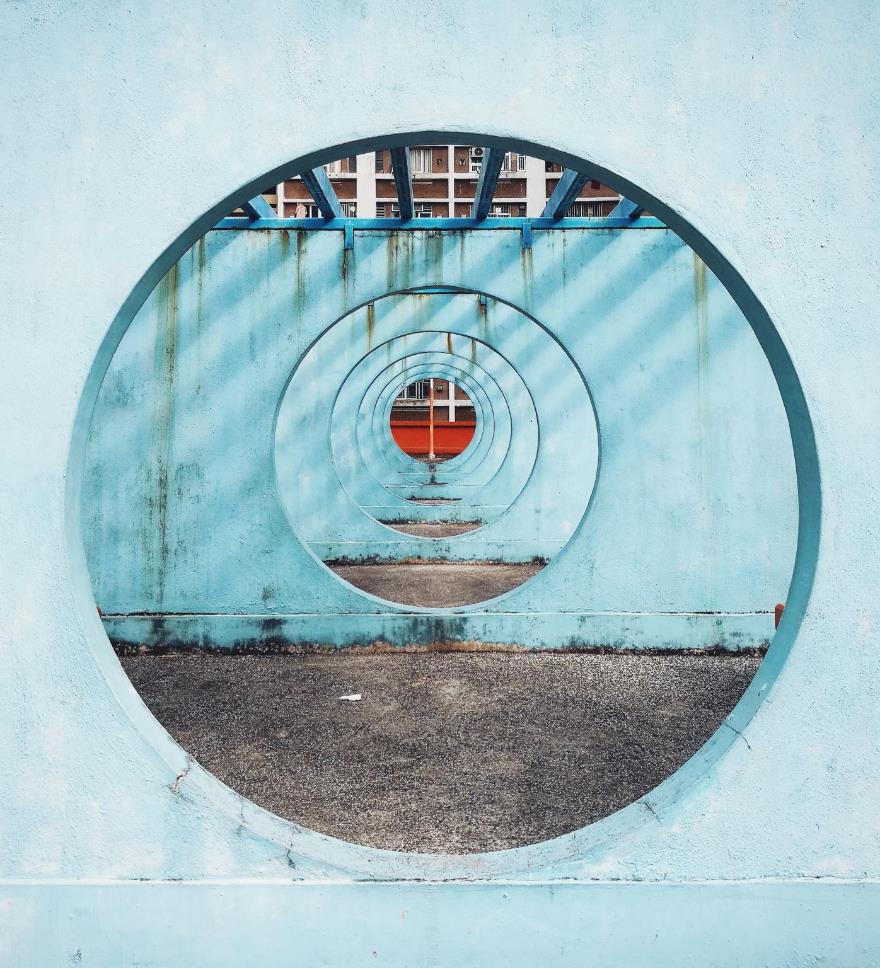 God used those  who RESISTED him, to REVEAL his plan
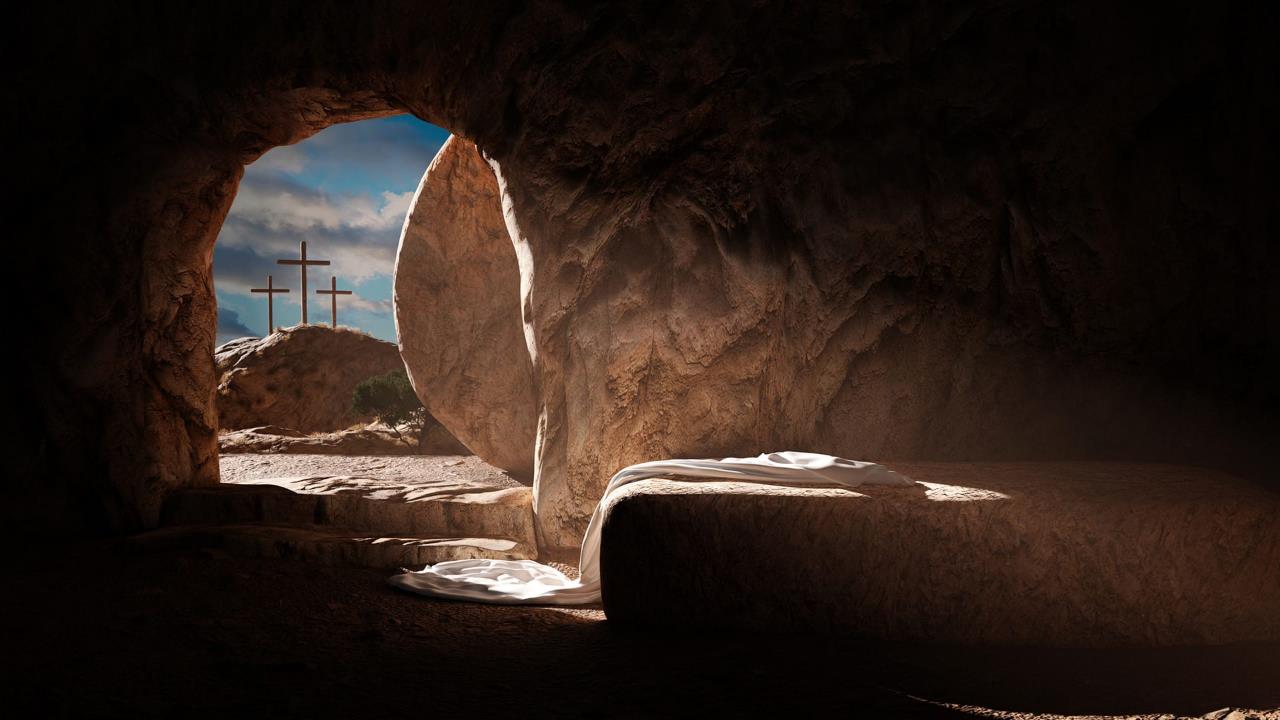 What is God’s Plan?
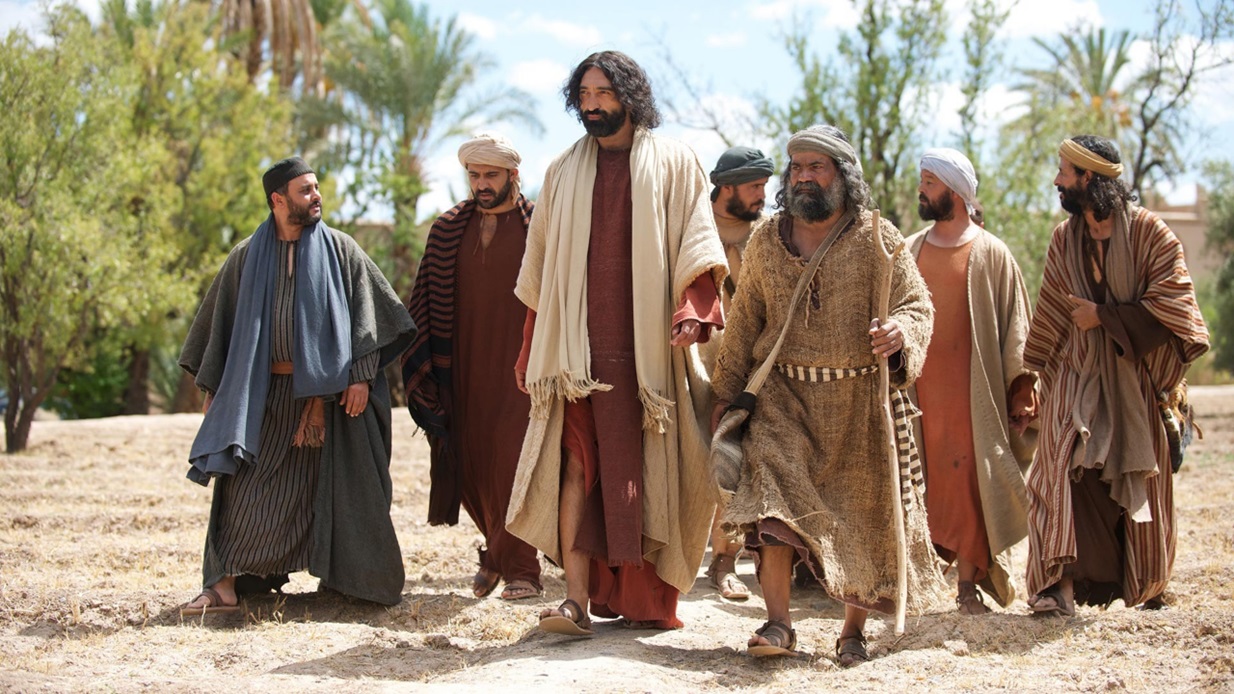 53 So from that day on they made plans to put him to death. 54 Jesus therefore no longer walked openly among the Jews,
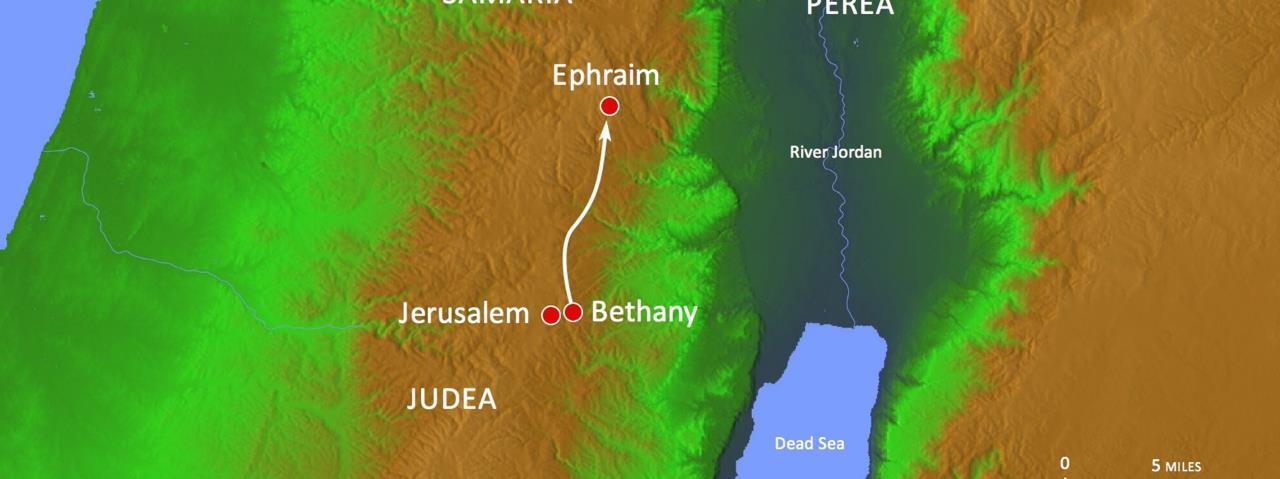 but went from there to the region near the wilderness, to a town called Ephraim, and there he stayed with the disciples.
55 Now the Passover of the Jews was at hand, and many went up from the country to Jerusalem before the Passover to purify themselves. 56 They were looking for Jesus and saying to one another as they stood in the temple, “What do you think? That he will not come to the feast at all?” 57 Now the chief priests and the Pharisees had given orders that if anyone knew where he was, he should let them know, so that they might arrest him.
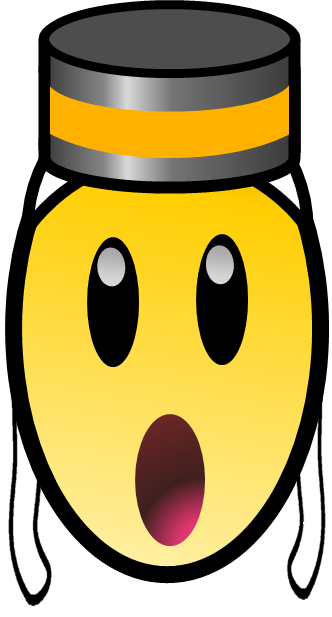 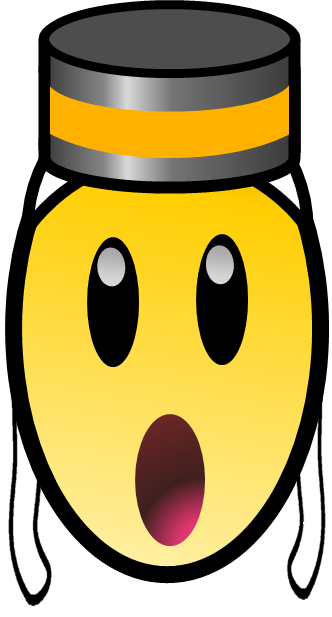 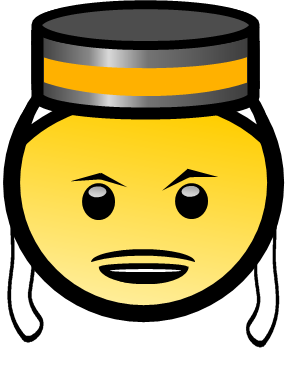 so that they might arrest him.
to purify themselves
looking  for Jesus
55 Now the Passover of the Jews was at hand, and many went up from the country to Jerusalem before the Passover to purify themselves. 56 They were looking for Jesus and saying to one another as they stood in the temple, “What do you think? That he will not come to the feast at all?” 57 Now the chief priests and the Pharisees had given orders that if anyone knew where he was, he should let them know, so that they might arrest him.
Signs in John's Gospel
WATER TO WINE 2:1-11
HEALING OFFICIAL'S
SON 4:46-54
HEALINGPARALYTIC5:1-18
FEEDING50006:1-15
WALKINGON WATER6:16-24
HEALINGBLIND MAN9:1-7
RAISINGLAZARUS11:1-45
CHRIST'S RESURRECTION20:1-31
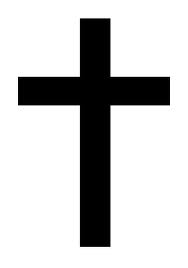 Are you looking  for Jesus